XIII Международная научно-практическая конференции молодых ученых, студентов и магистрантов «Школа В.Д. Новодворского»
Приветственное обращение к участникам конференции д.э.н., профессора Департамента учета, анализа и аудита Финансового университета при Правительстве РФ, 
О.В. Ефимовой (Новодворской)
XIII Международная научно-практическая конференции молодых ученых, студентов и магистрантов «Школа В.Д. Новодворского»
Прежде всего, хочу поблагодарить организаторов Конференции и коллектив кафедры «Учет и информационные технологии в бизнесе» за то большое дело, которое вы делаете для того, чтобы сохранить память о Владимире Дмитриевиче и его научной деятельности для молодежи. 
     Владимир Дмитриевич действительно создал научную школу, которая объединила бухгалтеров, аналитиков и аудиторов, и великое счастье осознавать, что эта школа живет и развивается в работах его учеников.
XIII Международная научно-практическая конференции молодых ученых, студентов и магистрантов «Школа В.Д. Новодворского»
Разрешите приветствовать и выразить свое уважение молодым исследователям, заинтересованным в развитии бухгалтерской науки и профессии! 
      Вам предстоит обсудить актуальные стратегические задачи, стоящие перед профессией в цифровой экономике; возможности совершенствования бухгалтерского учета и аудита, инструментария экономического анализа, связанные с новыми вызовами экономики и развитием информационных технологий.
XIII Международная научно-практическая конференции молодых ученых, студентов и магистрантов «Школа В.Д. Новодворского»
Многочисленные исследования, проводимые с участием самых авторитетных международных профессиональных организаций, подчеркивают растущую роль современного бухгалтера-аналитика в устойчивом развитии бизнеса и создании ее стоимости. Это принципиально новая постановка вопроса, которая заставляет по-новому смотреть на задачи и компетенции бухгалтера, аналитика, аудитора.
XIII Международная научно-практическая конференции молодых ученых, студентов и магистрантов «Школа В.Д. Новодворского»
За годы своего проведения Конференция стала открытой дискуссионной площадкой для представления результатов научных исследований молодых ученых и их активного обсуждения. 
     Я желаю всем участникам и продолжателям Школы В.Д. Новодворского плодотворной работы и успехов не только в предстоящей конференции, но и в дальнейшем продвижении их как исследователей, которые дорожат замечательными традициями российской учетной школы и активно работают над самыми актуальными современными проблемами.   

   С искренним уважением, 
   О.В.Ефимова (Новодворская)
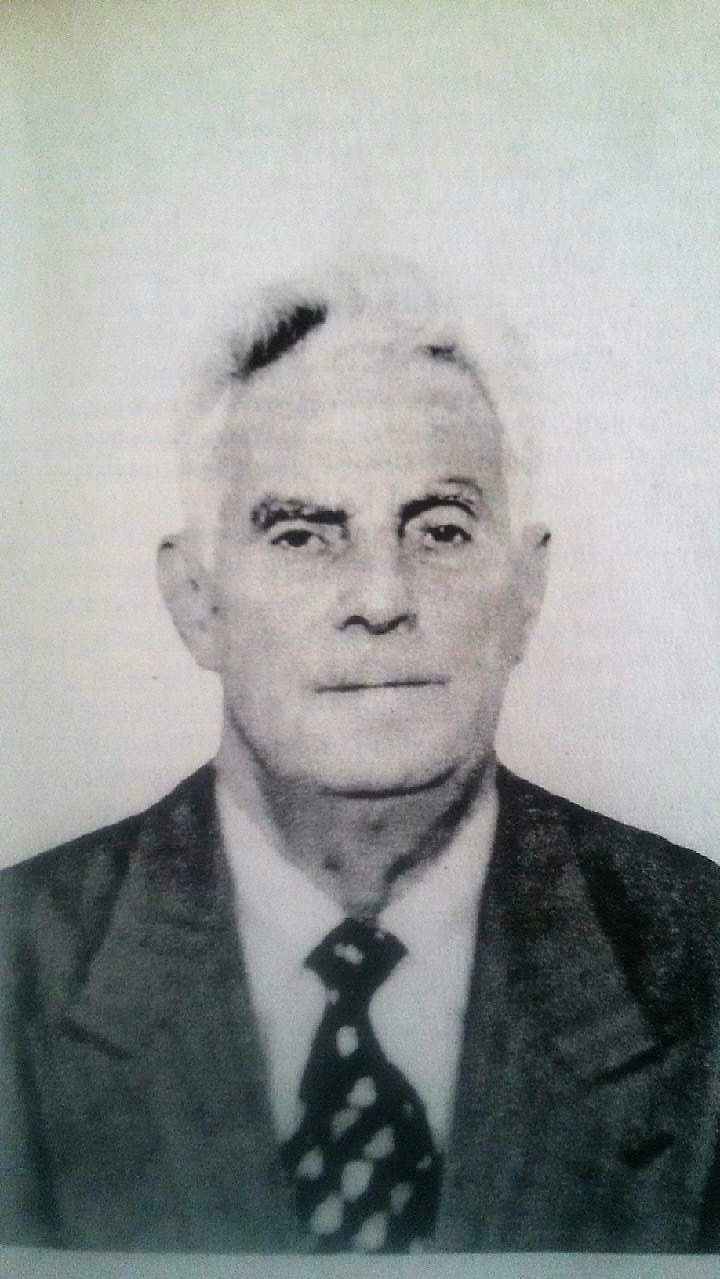 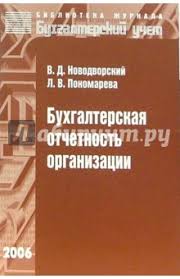 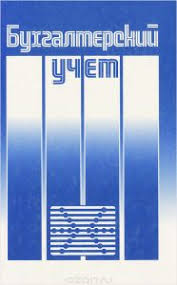 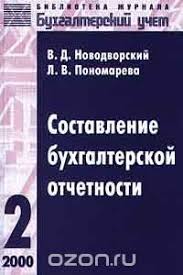 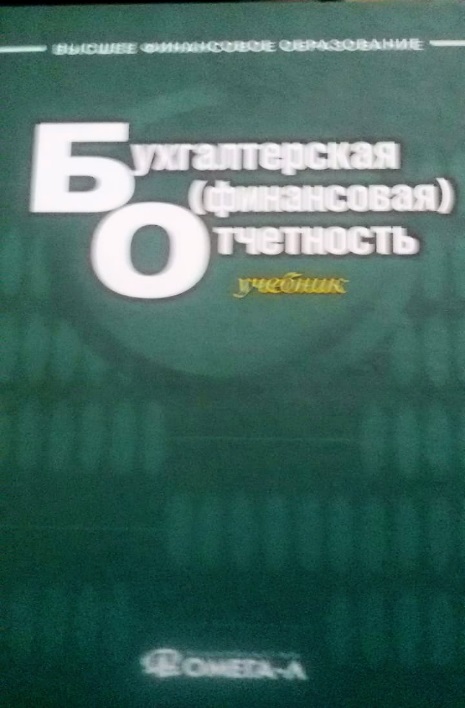 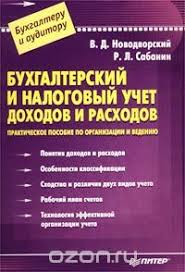 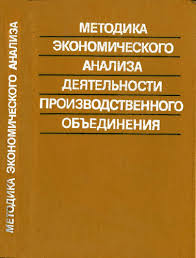